紧紧抓住真理					
				

						启示录 2:12-17
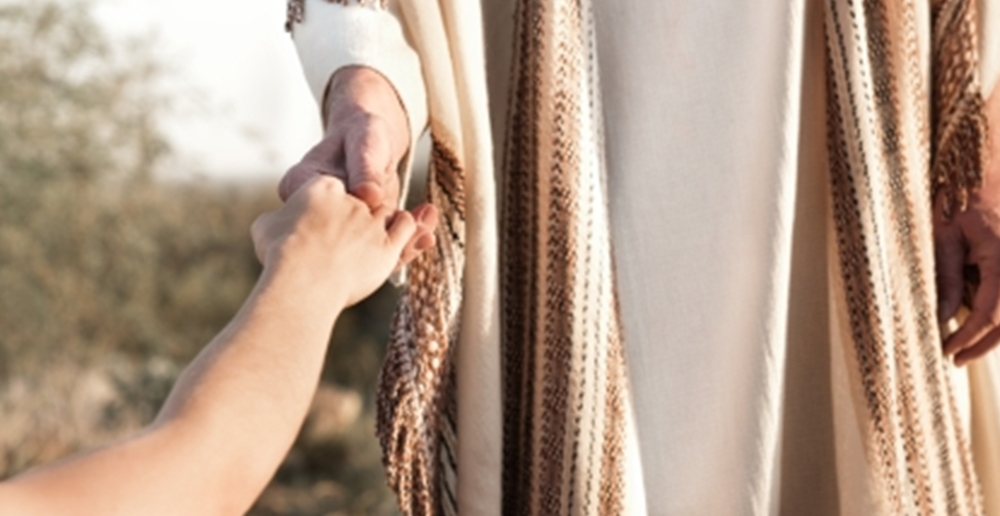 信息主題：紧紧抓住真理

14:6 耶穌說：「我就是道路、真理、生命；… 」

紧紧抓住真理  紧紧抓住耶穌
紧紧抓住真理是

正確地認識耶穌是誰，以及認識我在耶穌眼中是誰

的自然结果
獵人與大熊
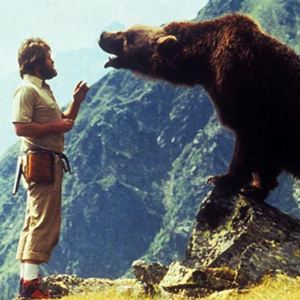 信息经文 启示录

2:12「你要寫信給別迦摩教會的使者，說：『那有兩刃利劍的，	說：
2:13 我知道你的居所，就是有撒但座位之處；當我忠心的見證	人安提帕在你們中間、撒但所住的地方被殺之時，你還堅守	我的名，沒有棄絕我的道。
2:14 然而，有幾件事我要責備你：因為在你那裡有人服從了巴	蘭的教訓；這巴蘭曾教導巴勒將絆腳石放在以色列人面前，	叫他們吃祭偶像之物，行姦淫的事。
2:15 你那裡也有人照樣服從了尼哥拉一黨人的教訓。
信息经文 启示录

2:16 所以，你當悔改；若不悔改，我就快臨到你那裡，用我口	中的劍攻擊他們。

2:17 聖靈向眾教會所說的話，凡有耳的，就應當聽！得勝的，	我必將那隱藏的嗎哪賜給他，並賜他一塊白石，石上寫著新	名；除了那領受的以外，沒有人能認識。』」
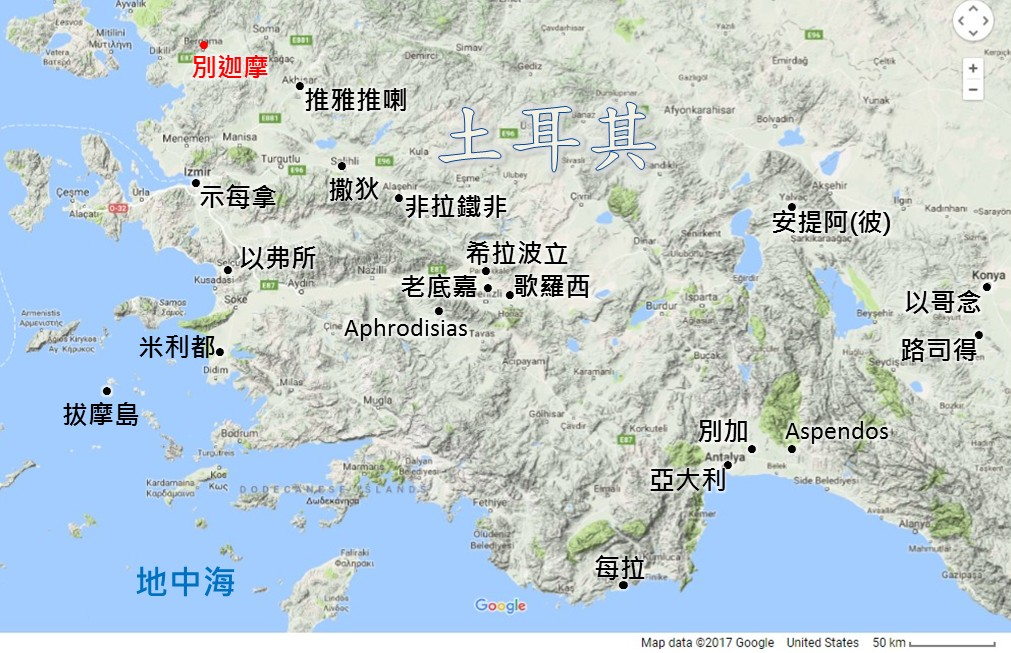 前言 :
七個代表性的教會之一
亞西亞省首府，建於山上，為歷史名都。
商業不如以弗所和示每拿發達，文化卻首屈一指
擁有舉世馳名的圖書館，規模僅次於埃及亞歷山太圖書館。
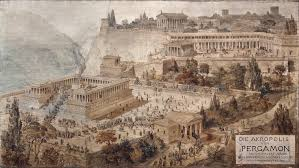 敬拜
雅典娜（Athena）
阿斯克利皮奥斯（Asklepios）醫治之神 (蛇)
狄厄尼索斯（Dionysos）
宙斯（Zeus）
為敬拜該撒的中心 第一座敬拜活人(皇帝該撒)的寺庙
証道信息：1. 嘉勉 - 持守真理

2:12「你要寫信給別迦摩教會的使者，說：『那有兩刃利劍的，	說：
2:13 我知道你的居所，就是有撒但座位之處；當我忠心的見證人安提帕在你們中間、撒但所住的地方被殺之時，你還堅守我的名，沒有棄絕我的道。


耶穌  權能審判者: 那有兩刃利劍的 (1:16	他右手拿著七星，從他口中出來一把兩刃的利劍；面貌如同烈日放光。)

撒但座位  敬拜 1) 宙斯 2) 阿斯克利皮奥斯 (蛇）3) 該撒
安提帕  對主忠心而殉道的見證人  被多米仙所害
別迦摩信徒  堅守主的名，沒有棄絕主的道
權力、知識、情慾、健康
証道信息：1. 嘉勉 - 持守真理

2:12「你要寫信給別迦摩教會的使者，說：『那有兩刃利劍的，	說：
2:13 我知道你的居所，就是有撒但座位之處；當我忠心的見證人安提帕在你們中間、撒但所住的地方被殺之時，你還堅守我的名，沒有棄絕我的道。

耶穌  全知明察者: 我知道你的居所

撒但對抗上帝  我們的居所撒但座位之處 ; 撒但所住的地方
80%的宗教歧视  是反对基督徒
90%因宗教信仰被杀的人  是基督徒
今年基督徒殉道人数  10 - 15万
「亲爱的弟兄啊，有火炼的试验临到你们，不要以为奇怪」 （彼前4：12）
証道信息：1. 嘉勉 - 持守真理

2:13 我知道你的居所，就是有撒但座位之處；當我忠心的見證人安提帕在你們中間、撒但所住的地方被殺之時，你還堅守我的名，沒有棄絕我的道。


耶穌  親密看顧者: 我知道(你還堅守…，沒有棄絕…)
我忠心的見證人
我的名
我的道

「凡在人面前認我的，我在我天上的父面前也必認他；
凡在人面前不認我的，我在我天上的父面前也必不認他。」(馬 10:32 -33 )

「我屬我的良人，我的良人也屬我。」（歌6:3）
証道信息：1. 嘉勉 - 持守真理

2:13 我知道你的居所，就是有撒但座位之處；當我忠心的見證人安提帕在你們中間、撒但所住的地方被殺之時，你還堅守我的名，沒有棄絕我的道。

8:28 我們曉得萬事都互相效力，叫愛　神的人得益處，就是按他旨意被	召的人。
8:29 因為他預先所知道的人，就預先定下效法他兒子的模樣，使他兒子	在許多弟兄中作長子。
8:30 預先所定下的人又召他們來；所召來的人又稱他們為義；所稱為義	的人又叫他們得榮耀。
耶穌知道你  你知道「耶穌」嗎? 你知道「耶穌知道你」嗎?
証道信息：2. 責備 - 妥协真理

2:14 然而，有幾件事我要責備你：因為在你那裡有人服從了巴蘭的教	訓；	這巴蘭曾教導巴勒將絆腳石放在以色列人面前，叫他們吃祭偶像之	物，行姦淫的事。
2:15 你那裡也有人照樣服從了尼哥拉一黨人的教訓。

耶穌  聖潔公義者:
仇敵無法從外毀滅教會，就從內部腐化教會
巴蘭的教訓: 引誘信徒以異教、世俗為友,妥协、犯罪、靈性墜落 (民數記22-25)  宗教混合主義
尼哥拉黨的教訓: 把享用恩典變成了濫用恩典  放縱主義

服從誰？服從到何程度?
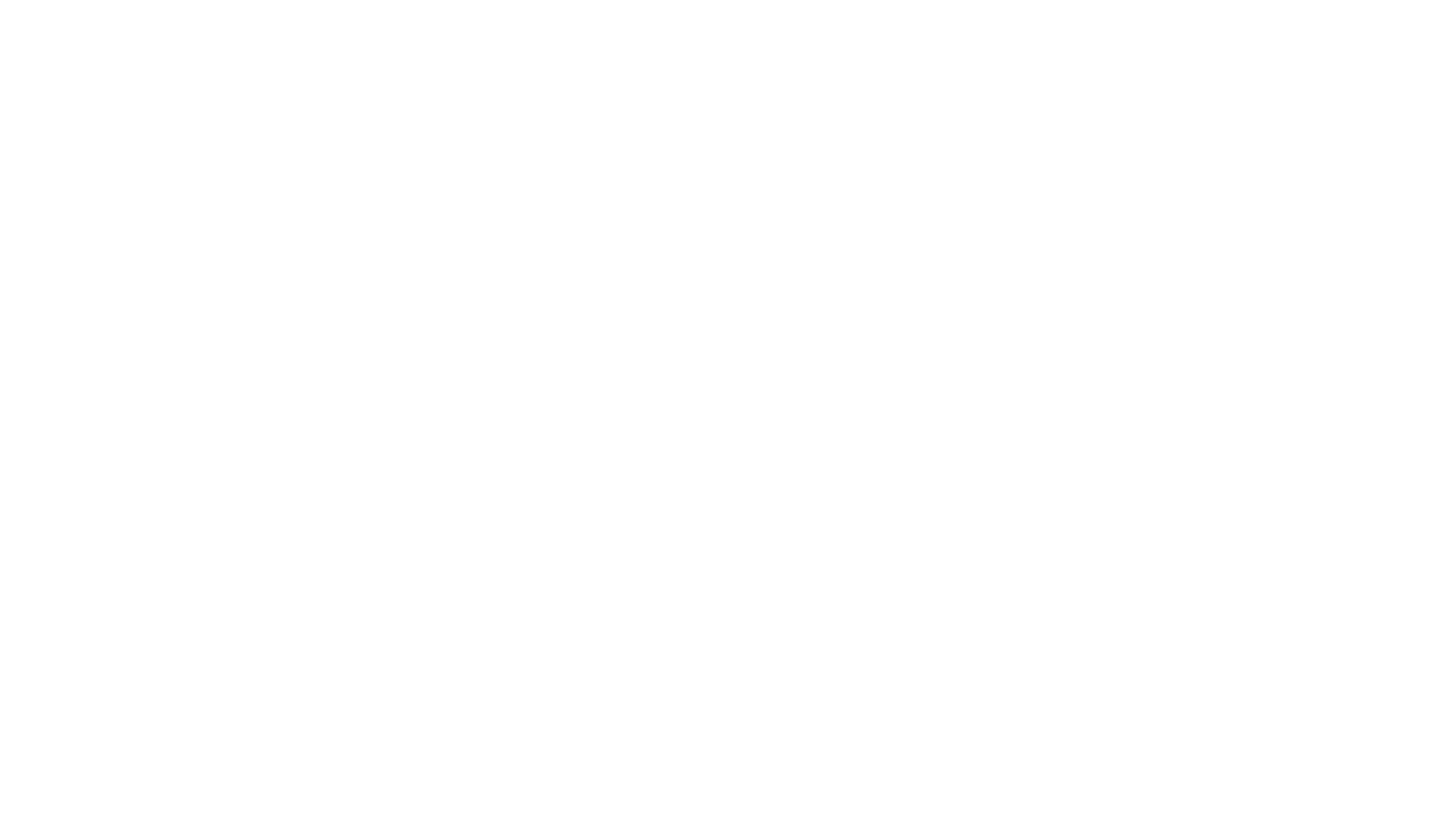 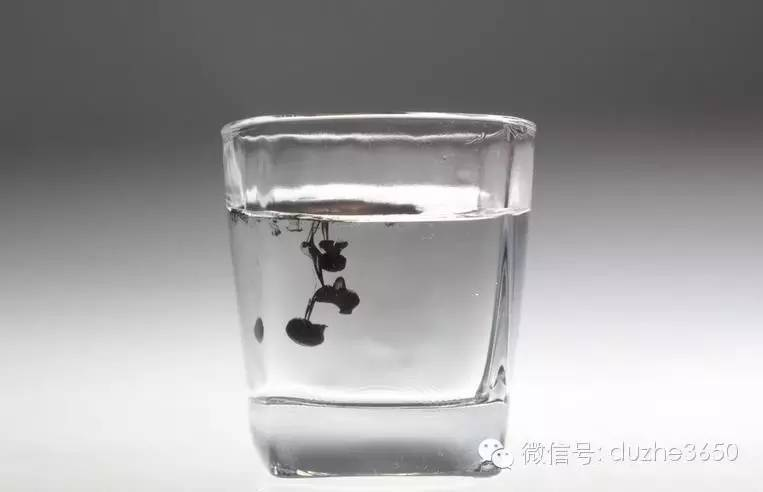 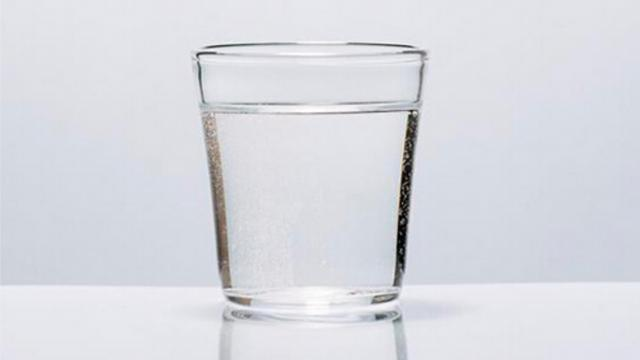 耶穌是救贖者及主  
Jesus is the Savior and the Lord
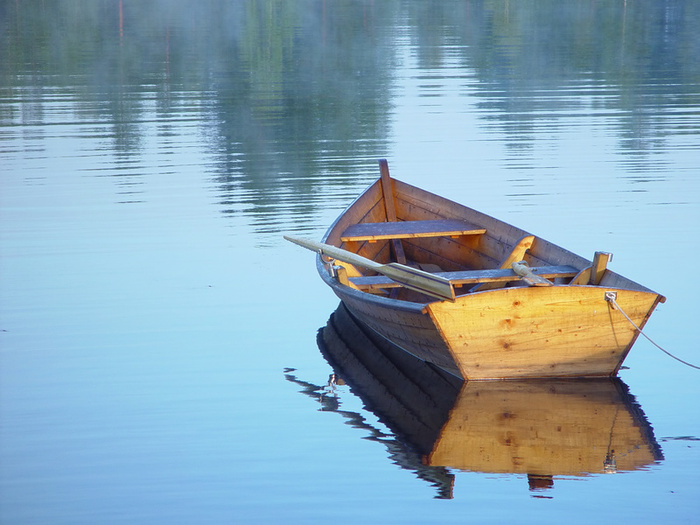 教會在世界裡
但不屬於世界

分別為聖
世界在教會裡
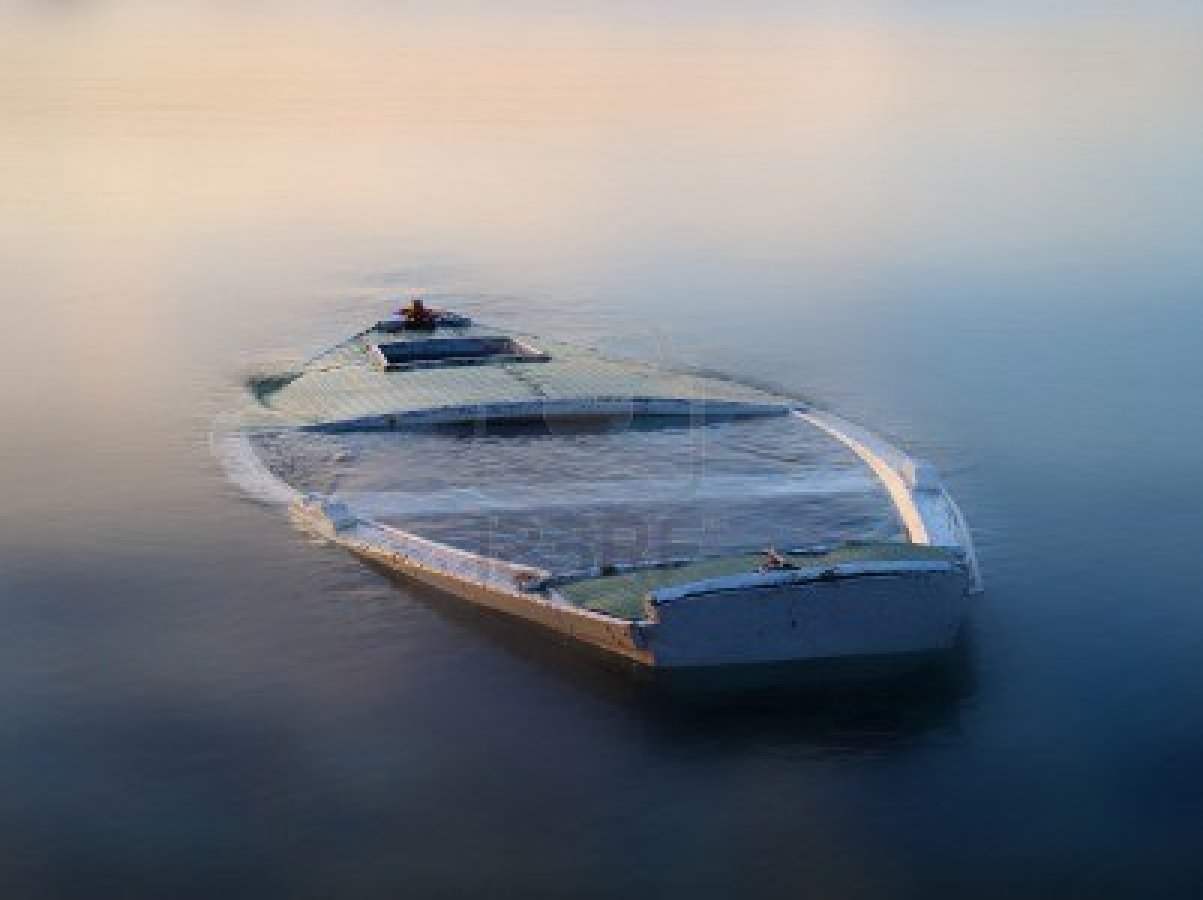 教會与世界無異

在真理上让步
淡化了基督的独一性
失去了对世界的见证
仇敵無法從外毀滅教會，就從內部腐化教會
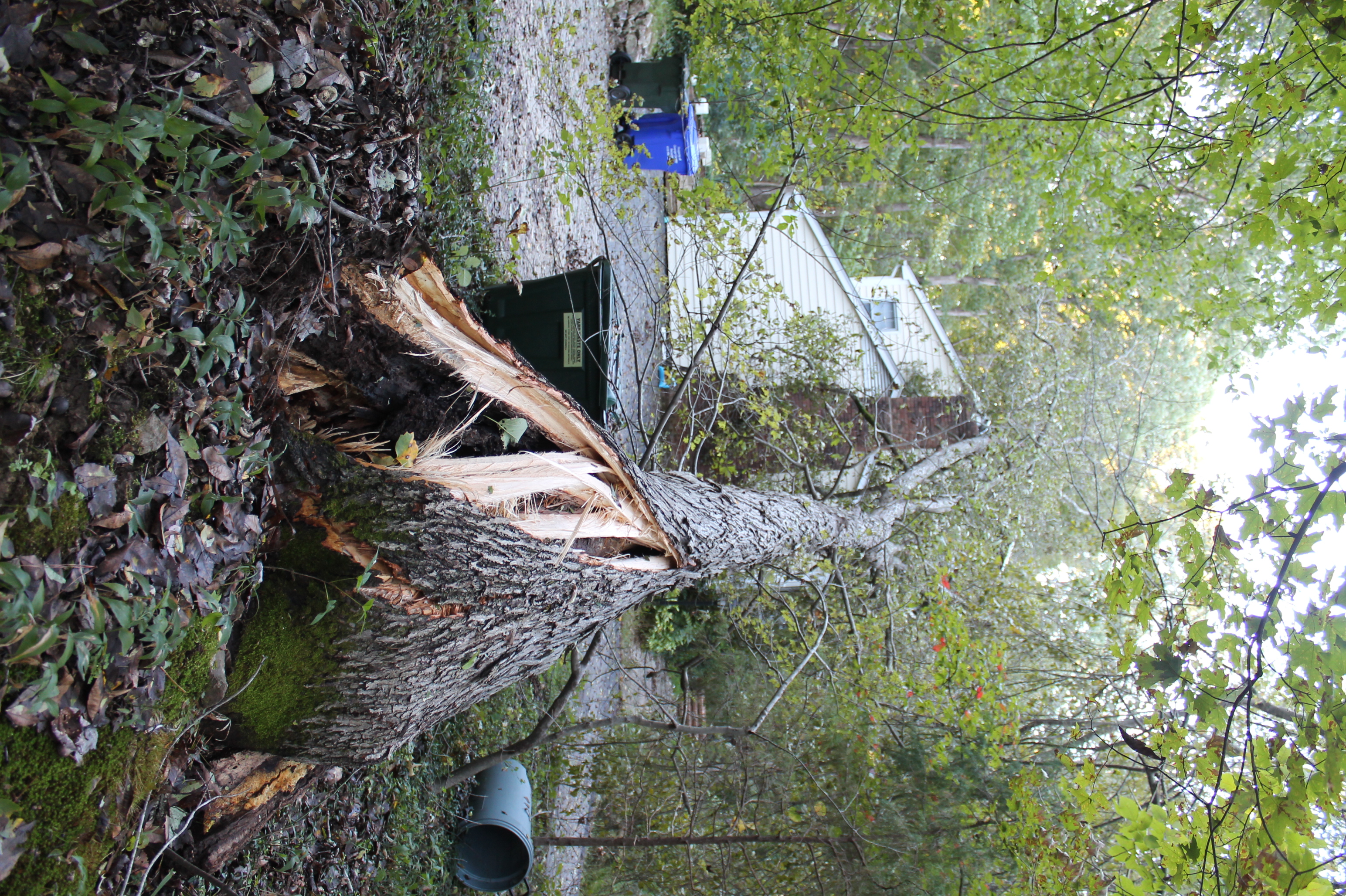 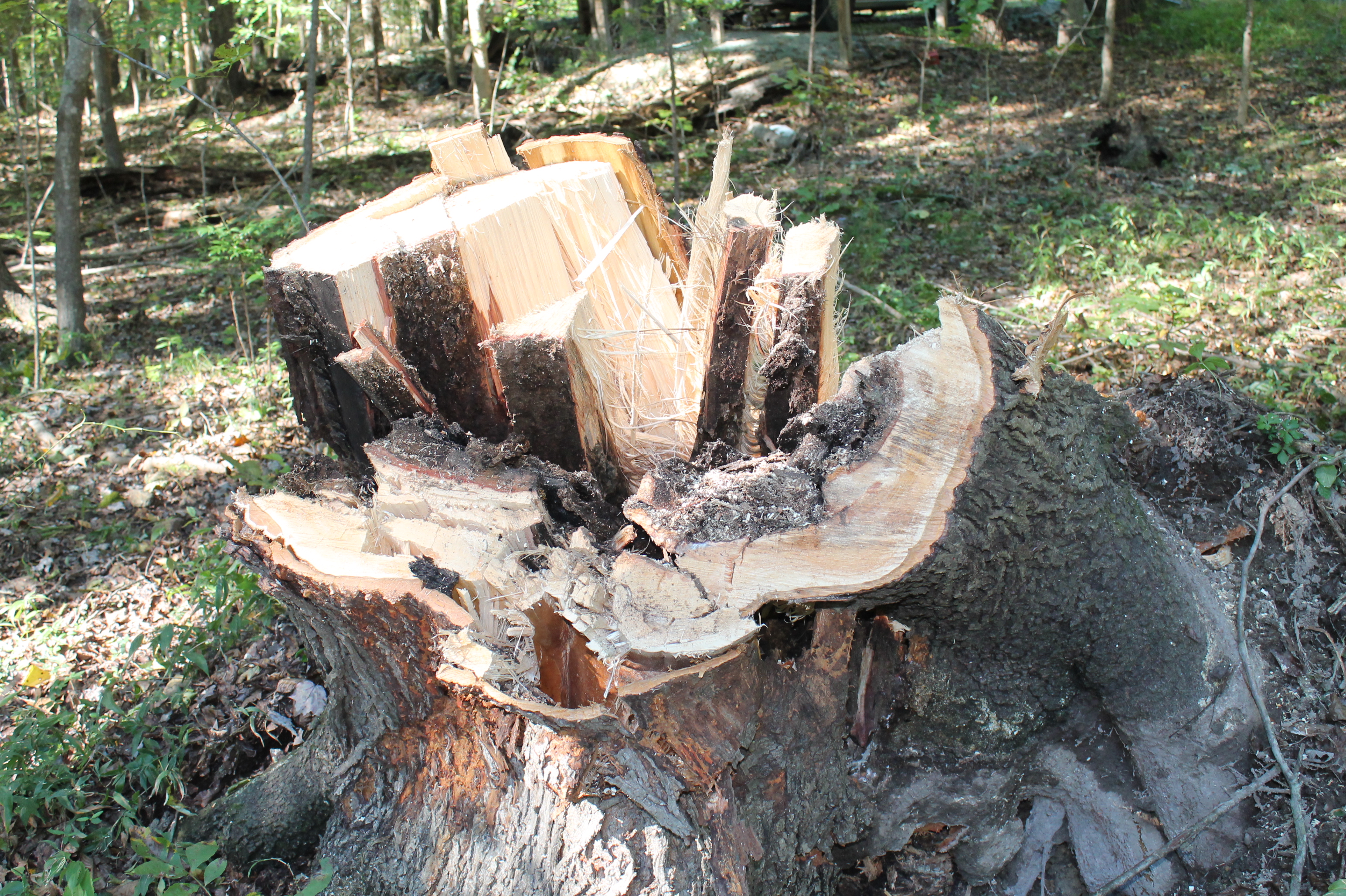 証道信息：3. 警告 - 悔改

2:16 所以，你當悔改；若不悔改，我就快臨到你那裡，用我口中的劍攻擊他們。


悔改  轉回服從神

口中的劍  「口」吐出來的就是話  真理。

「棄絕我、不領受我話的人，有審判他的，就是我所講的道在末日要審判他。」（約12:48）
豈不知與世俗為友就是與　神為敵嗎？(雅各書4:4)
証道信息：4. 順從真理聖靈

2:17 聖靈向眾教會所說的話，凡有耳的，就應當聽！得勝的，我必將那隱藏的嗎哪賜給他，並賜他一塊白石，石上寫著新名；除了那領受的以外，沒有人能認識。』」

耶穌  施恩幫助者: 使得勝
當聽聖靈的話 
聖靈引領遵行神的真理

聖靈加添力量承受壓迫

聖靈提醒警戒世俗誘惑
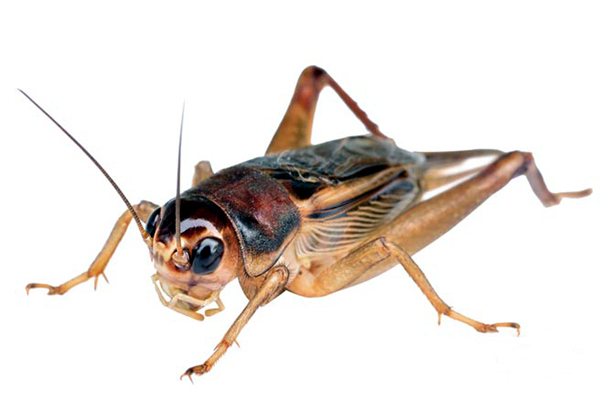 蟋蟀歌唱聲
vs. 
錢幣叮噹聲
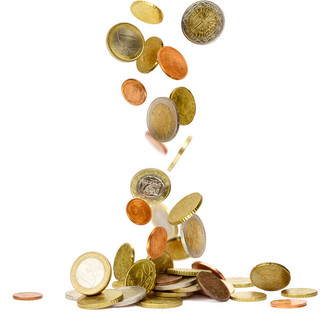 証道信息：5. 仰望注目應許

2:17 聖靈向眾教會所說的話，凡有耳的，就應當聽！得勝的，我必將那隱藏的嗎哪賜給他，並賜他一塊白石，石上寫著新名；除了那領受的以外，沒有人能認識。』」

耶穌  丰盛獎賞者
得勝者 
賜隱藏的嗎哪 
能夠與彌賽亞的國度/宴席有分  完全满足
証道信息：5. 仰望注目應許

2:17 聖靈向眾教會所說的話，凡有耳的，就應當聽！得勝的，我必將那隱藏的嗎哪賜給他，並賜他一塊白石，石上寫著新名；除了那領受的以外，沒有人能認識。』」

得勝者
賜白石  1) 無罪開釋 2) 進入大節慶筵席的信物 
進入永生的保證 
耶稣给予你完全的接纳

賜新名  新: 時間及質素上都是新的
新名: 耶稣给你一个新的身份 

與耶稣有最親密的關係  (Dr.、 Mr.、綽號、…、乳名、…)
信息思想 ：紧紧抓住真理  保守我們的心
仇敵無法從外毀滅教會，就從內部腐化教會

整海洋的水都不能使一艘船沉沒,除非水進了船內。
世界上的所有誘惑也不會傷害我們，除非它進入我們內心。

All the water in the oceans cannot sink a ship unless it gets inside. Nor can all the lures in the world harm us unless it gets within us.

― edited from Eugene Peterson
信息回應：紧紧抓住真理  保守我們的心  認識耶穌
全知明察者
權能審判者
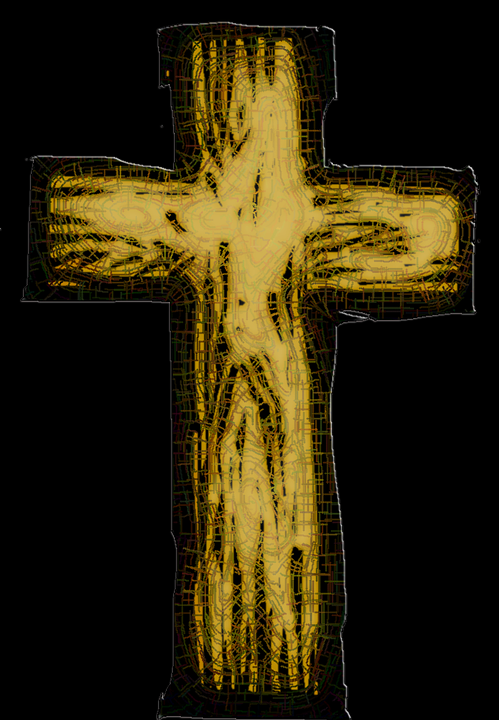 聖潔公義者
親密看顧者
耶  救
穌  主
丰盛獎賞者
施恩幫助者